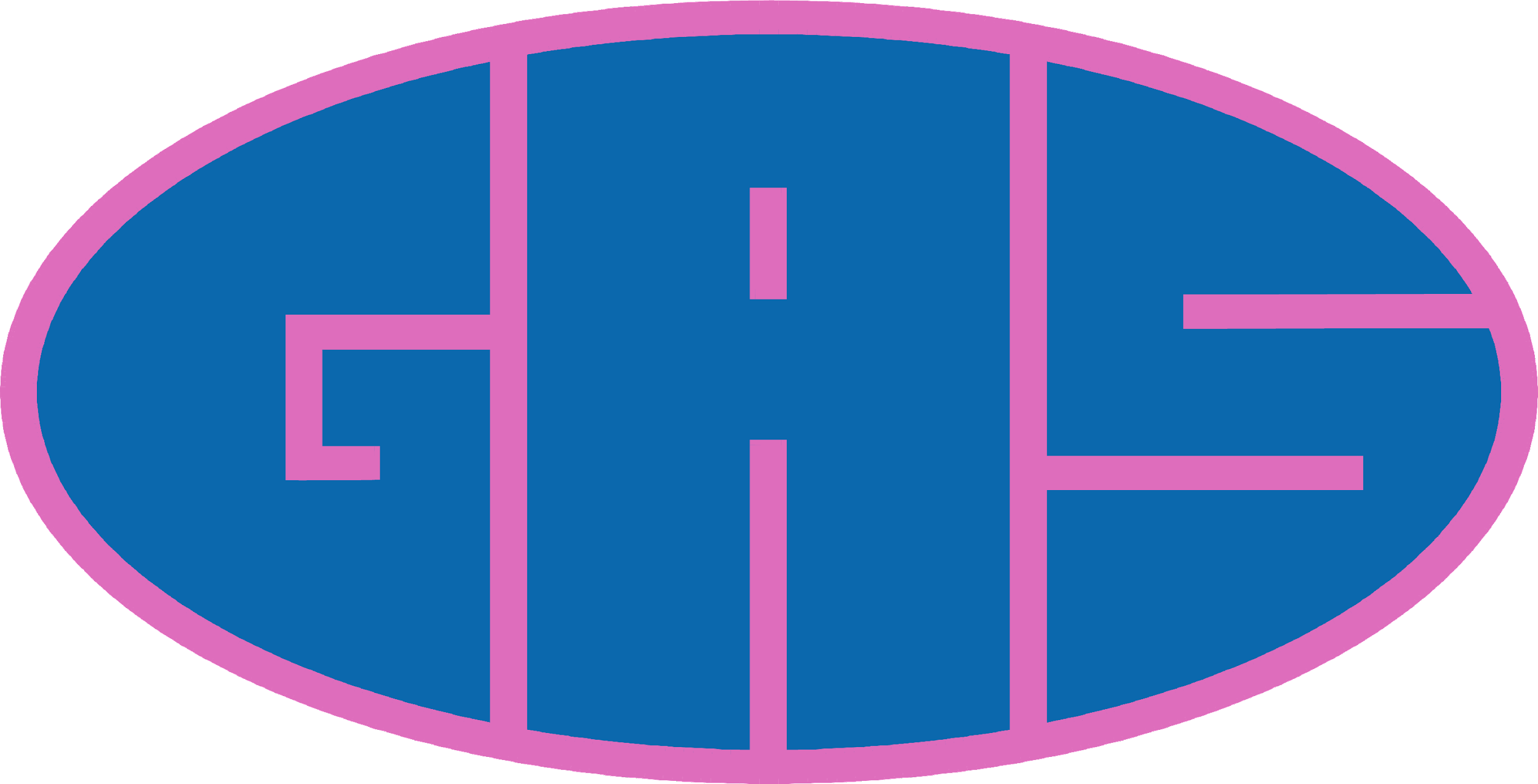 PREGHIERA
INCONTRO 17/01/2025
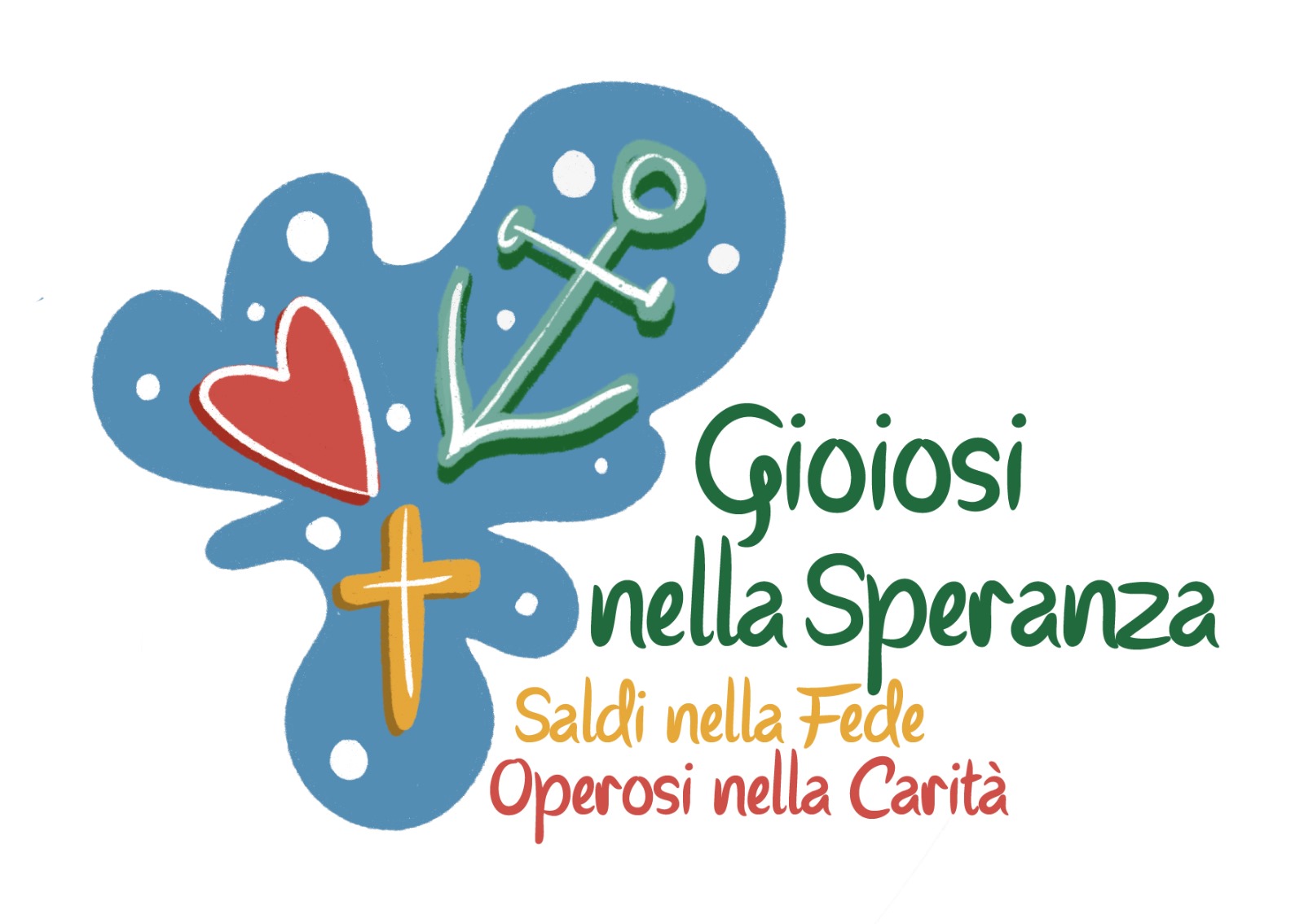 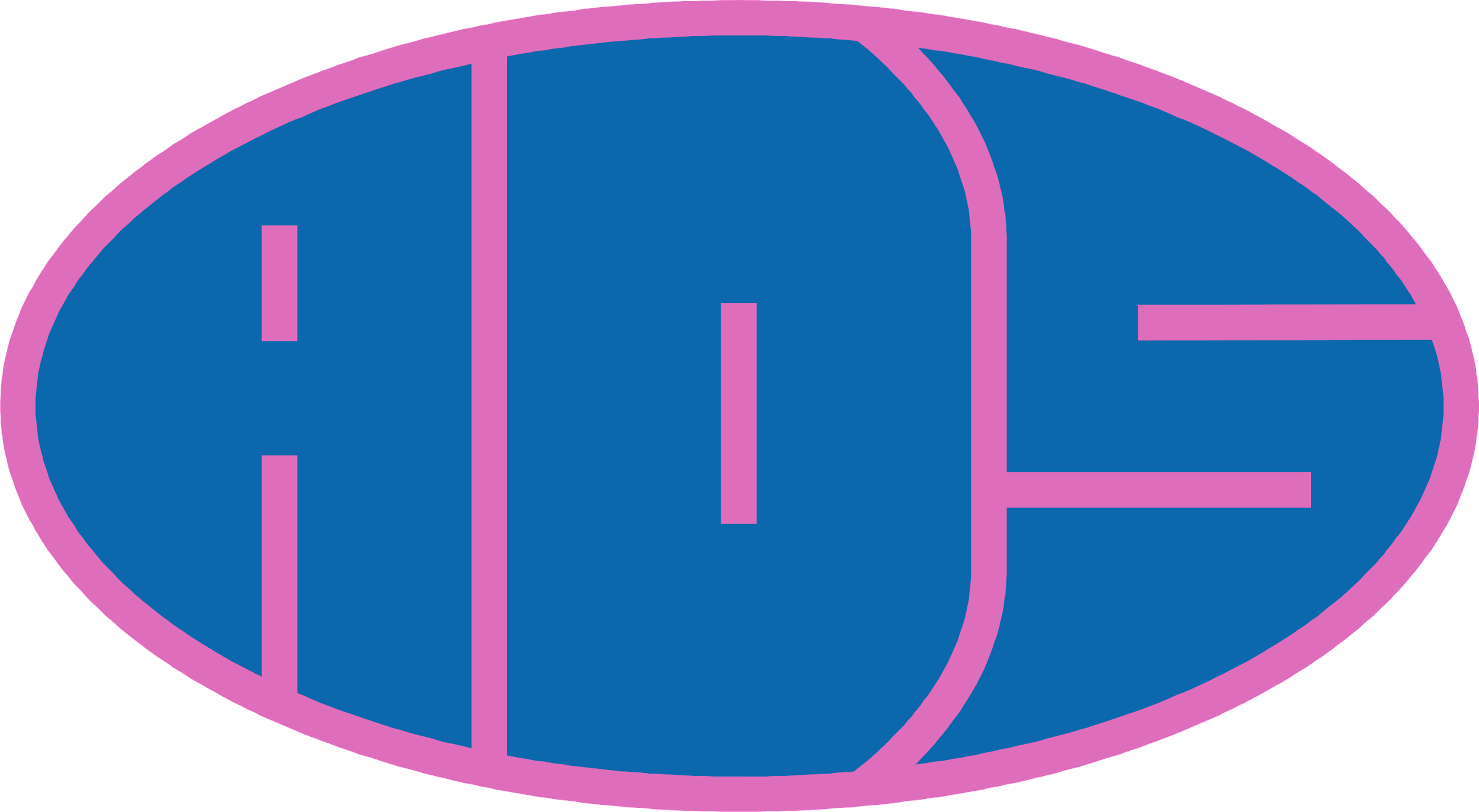 [Speaker Notes: Autofinanziamento con torte]
COME TI AMA DIO

Io vorrei saperti amare come Dio,
che ti prende per mano 
ma ti lascia anche andare. 
Vorrei saperti amare 
senza farti mai domande,
felice perché esisti 
e così io posso darti il meglio di me.

RIT: Con la forza del mare, 
l’eternità dei giorni, 
la gioia dei voli, 
la pace della sera, 
l’immensità del cielo: 
come ti ama Dio.
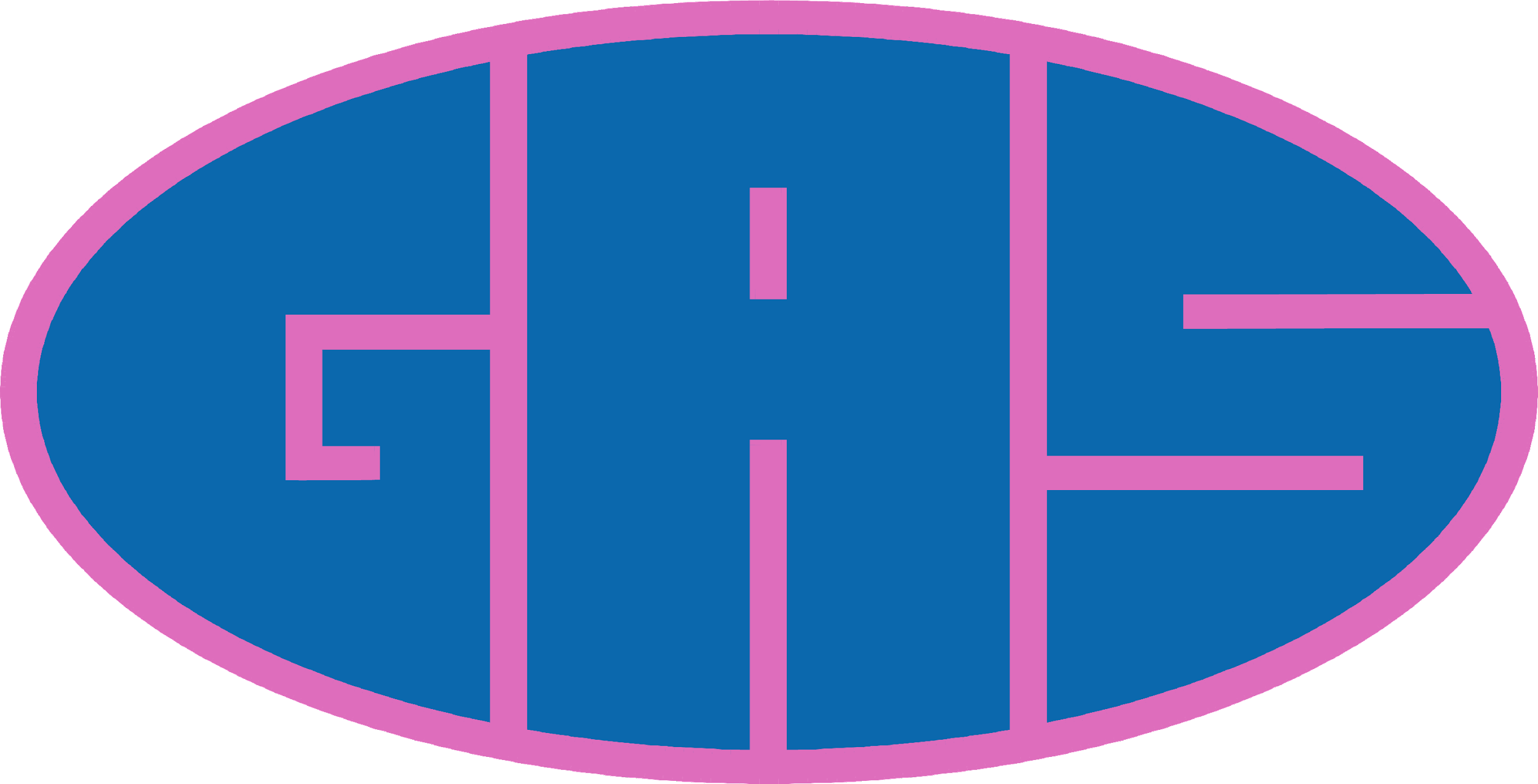 Io vorrei saperti amare come Dio, 
che ti conosce 
e ti accetta come sei. 
Tenerti fra le mani 
come voli nell’azzurro,
felice perché esisti 
e così io posso darti il meglio di me. 

RIT: Con la forza del mare, 
l’eternità dei giorni, 
la gioia dei voli, 
la pace della sera, 
l’immensità del cielo: 
come ti ama Dio.
https://youtu.be/wFUmL4vJ6BY?si=89XQrXCekzk3Og_K
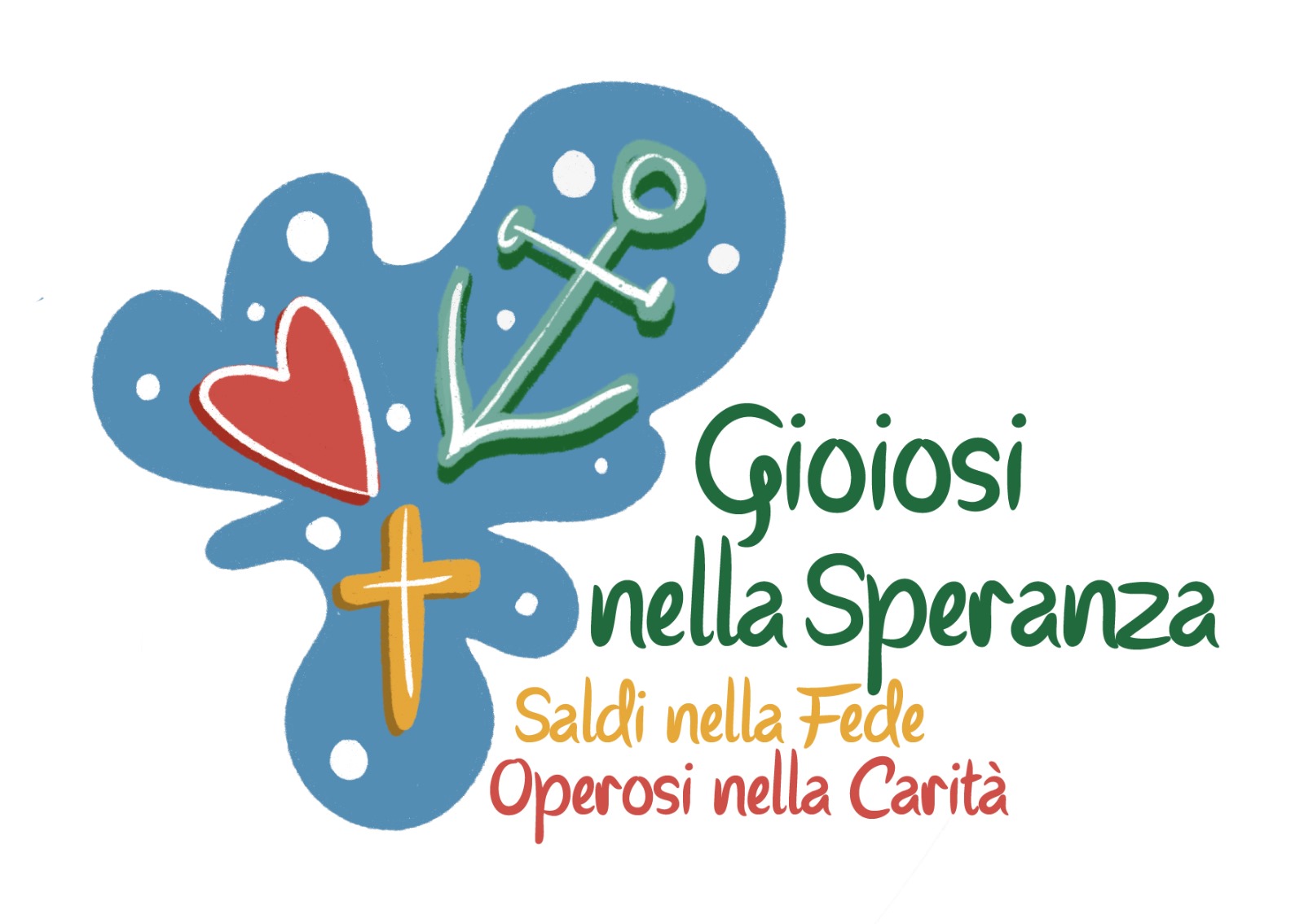 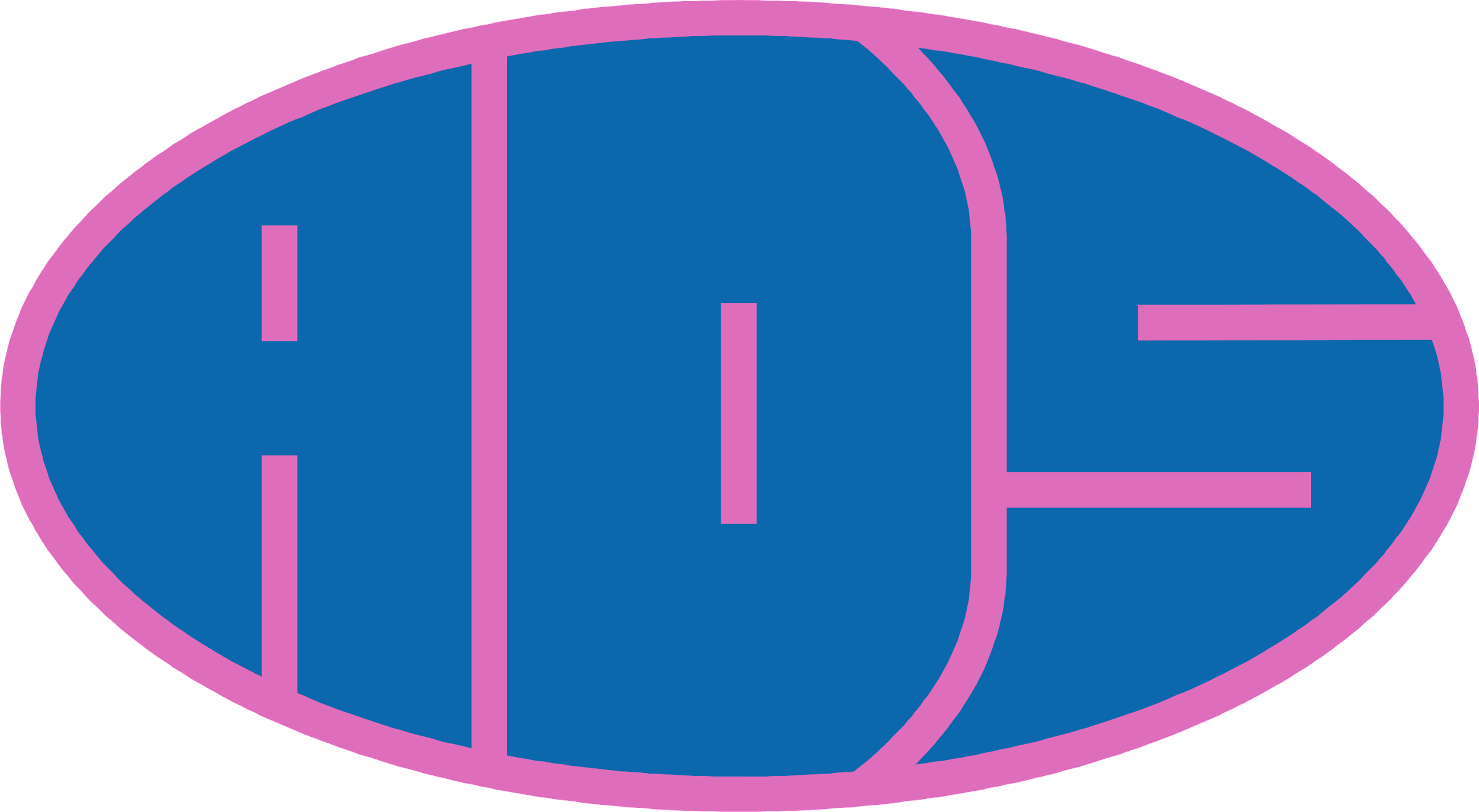 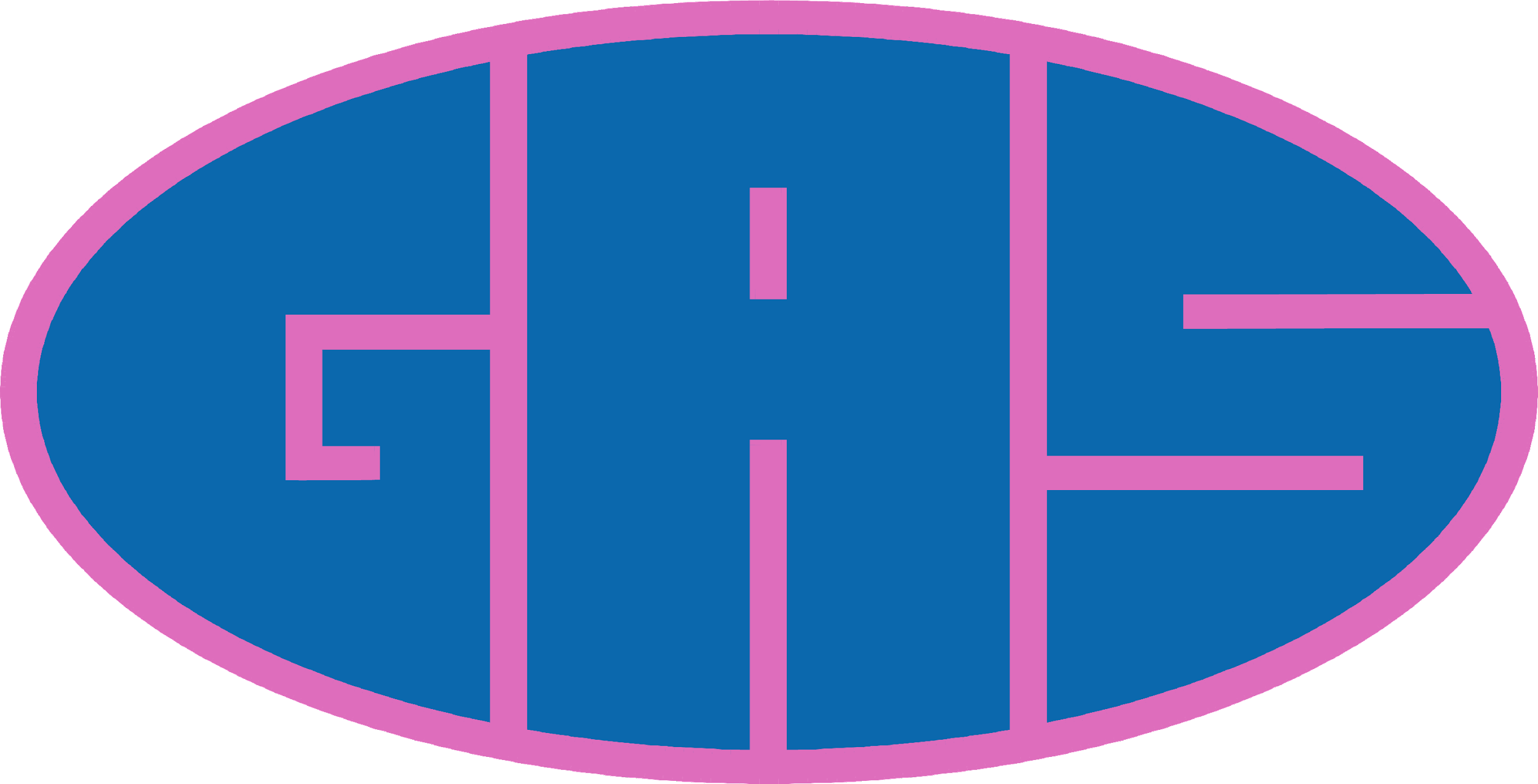 Dal vangelo secondo Matteo
I primi quattro discepoli
Mentre camminava lungo il mare di Galilea, vide due fratelli, Simone, chiamato Pietro, e Andrea suo fratello, che gettavano le reti in mare; erano infatti pescatori. E disse loro: «Venite dietro a me, vi farò pescatori di uomini». Ed essi subito lasciarono le reti e lo seguirono. Andando oltre, vide altri due fratelli, Giacomo, figlio di Zebedeo, e Giovanni suo fratello, che nella barca, insieme a Zebedeo loro padre, riparavano le loro reti, e li chiamò. Ed essi subito lasciarono la barca e il loro padre e lo seguirono
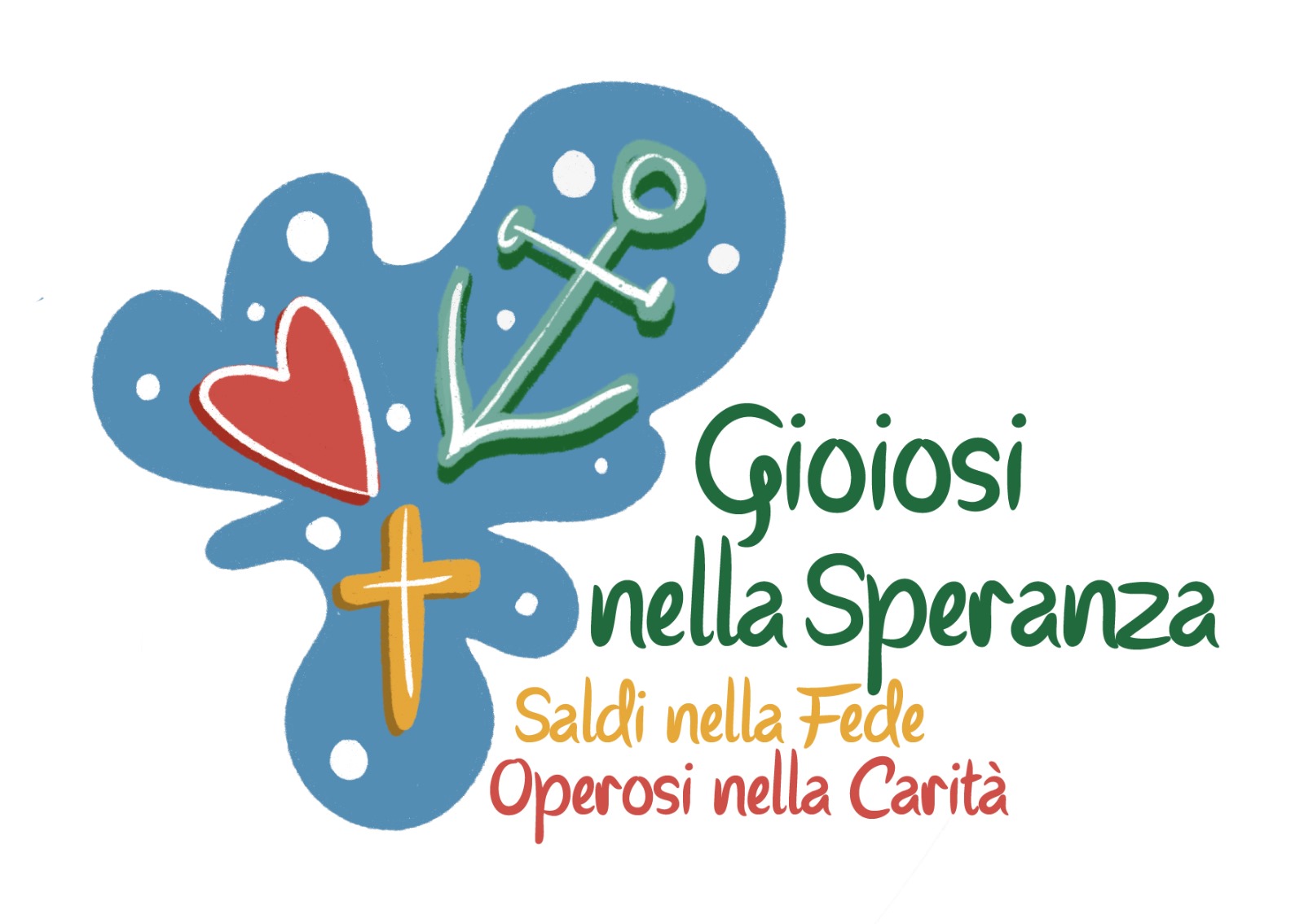 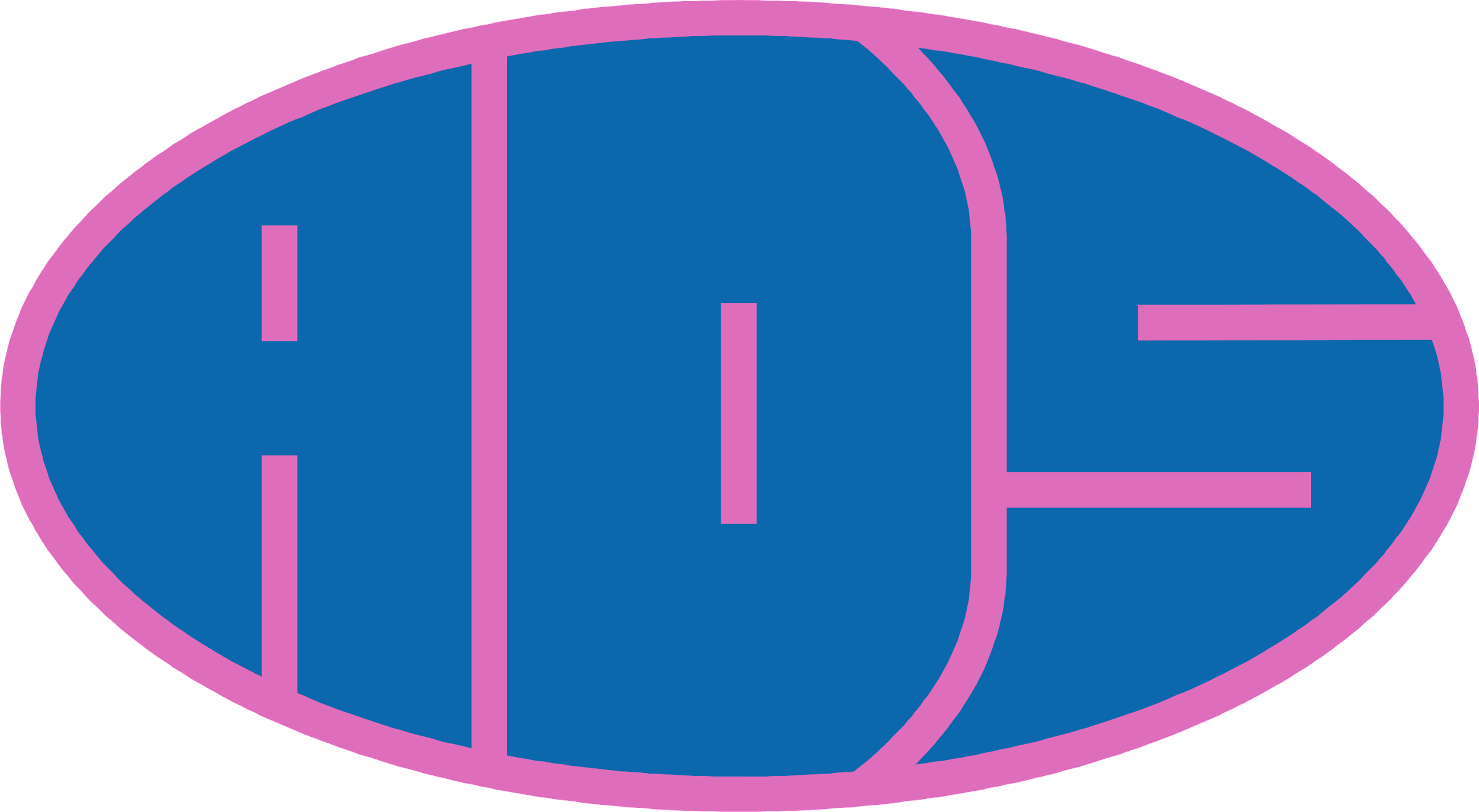 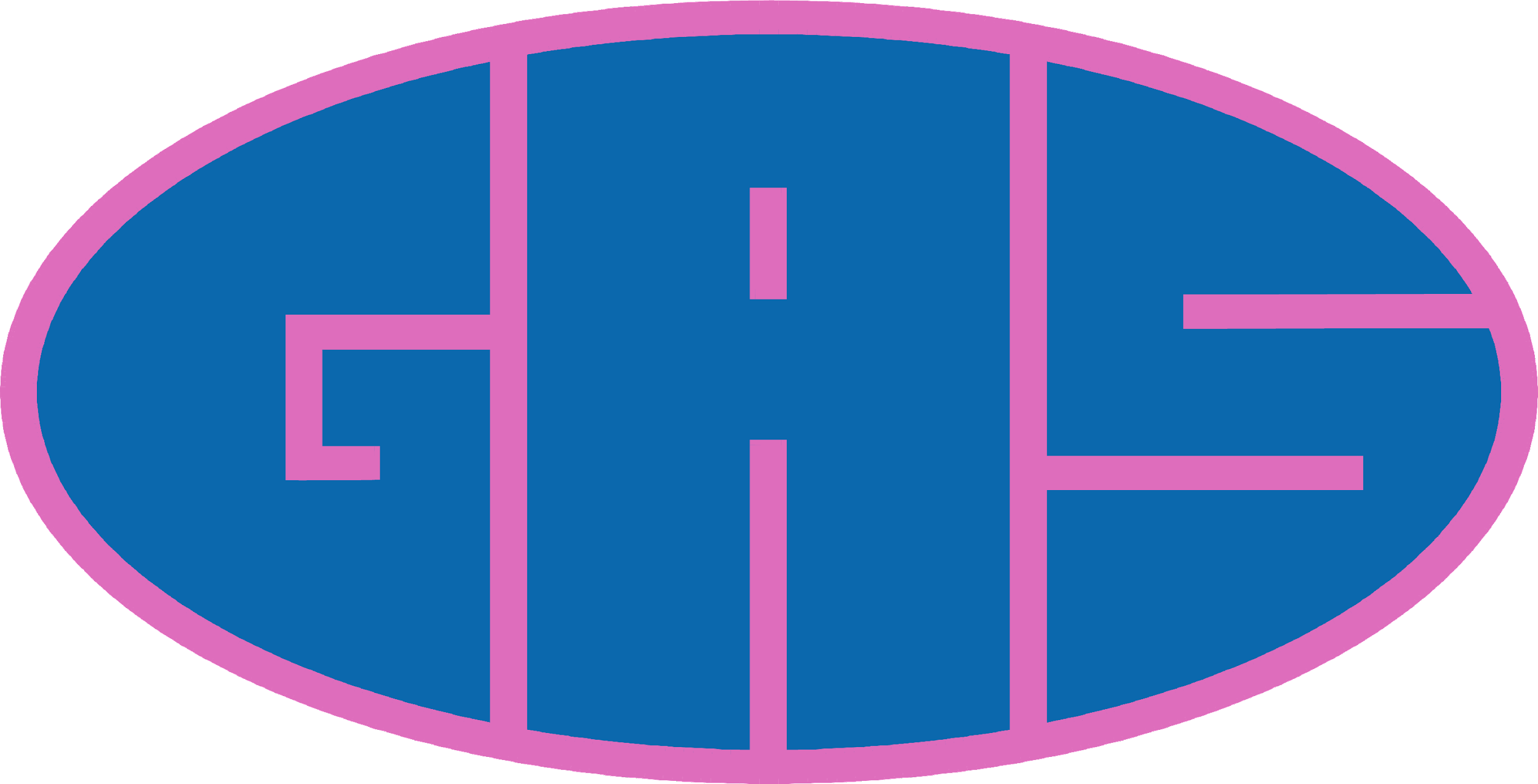 Signore,tu sei il Padre della sapienzae sei mio Padre.
Lasciami seguire ciecamentei tuoi sentierisenza cercare di capire:tu mi guiderai anche nel buioper portarmi fino a te.
Signore, sia fatta la tua volontà:sono pronto!
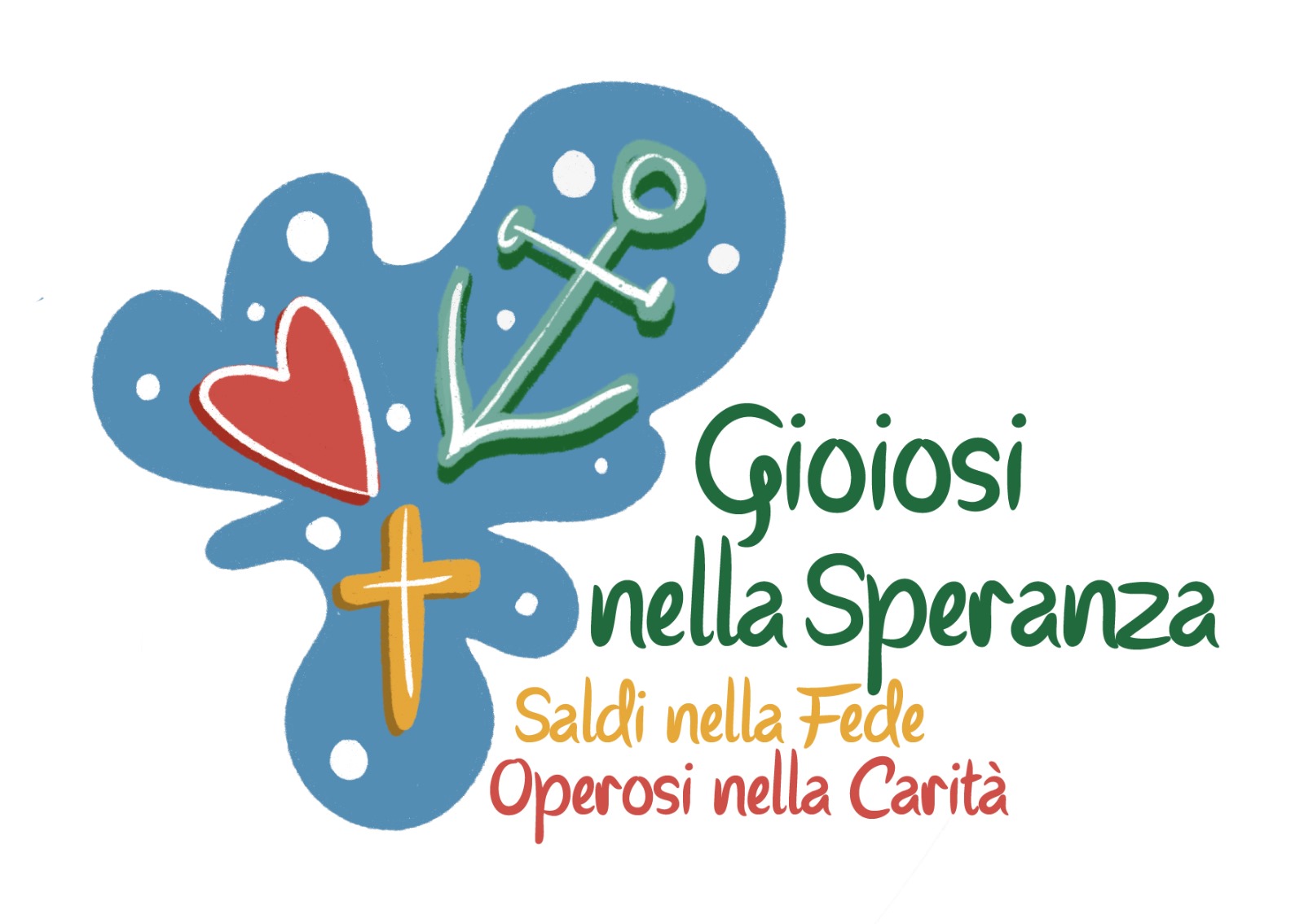 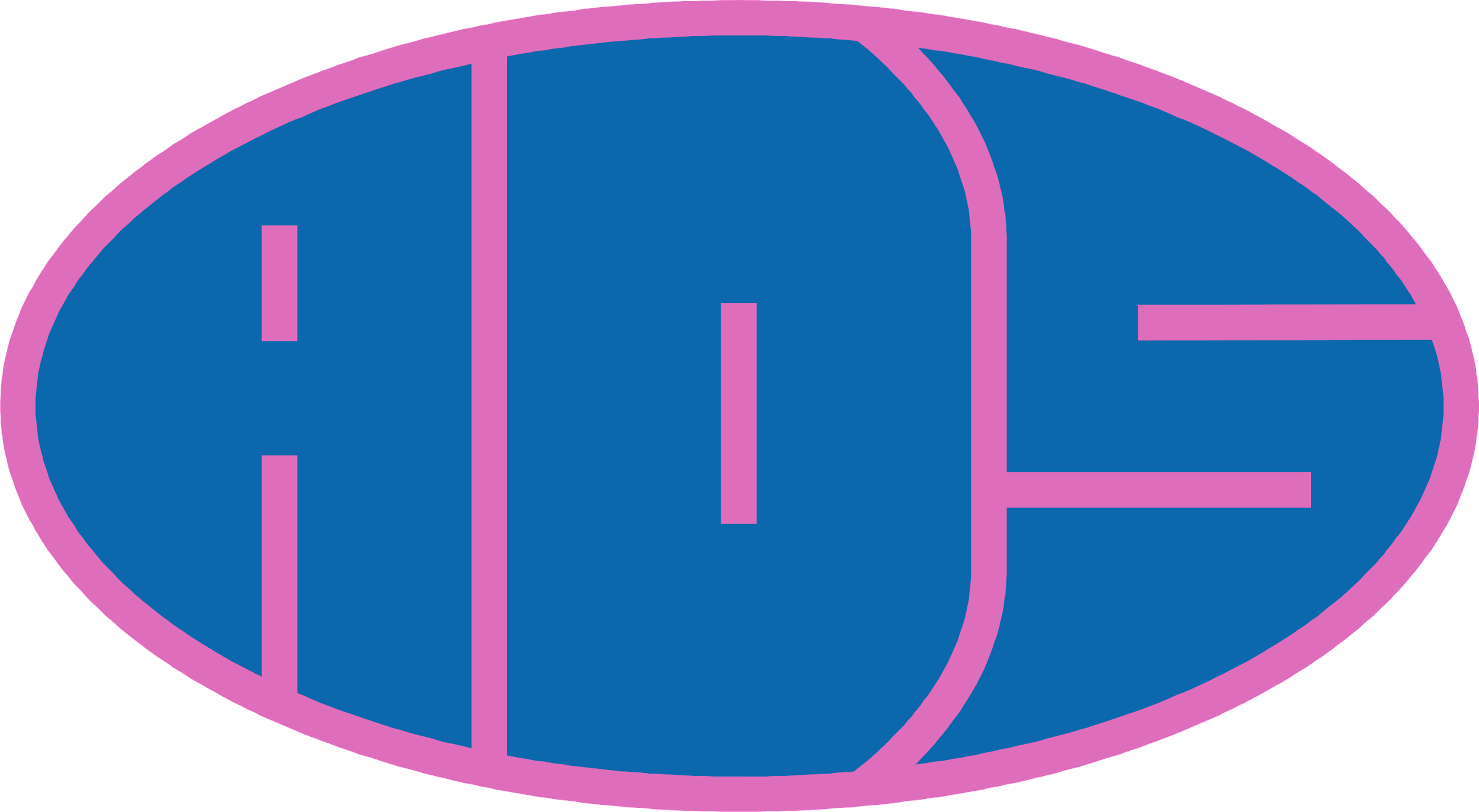 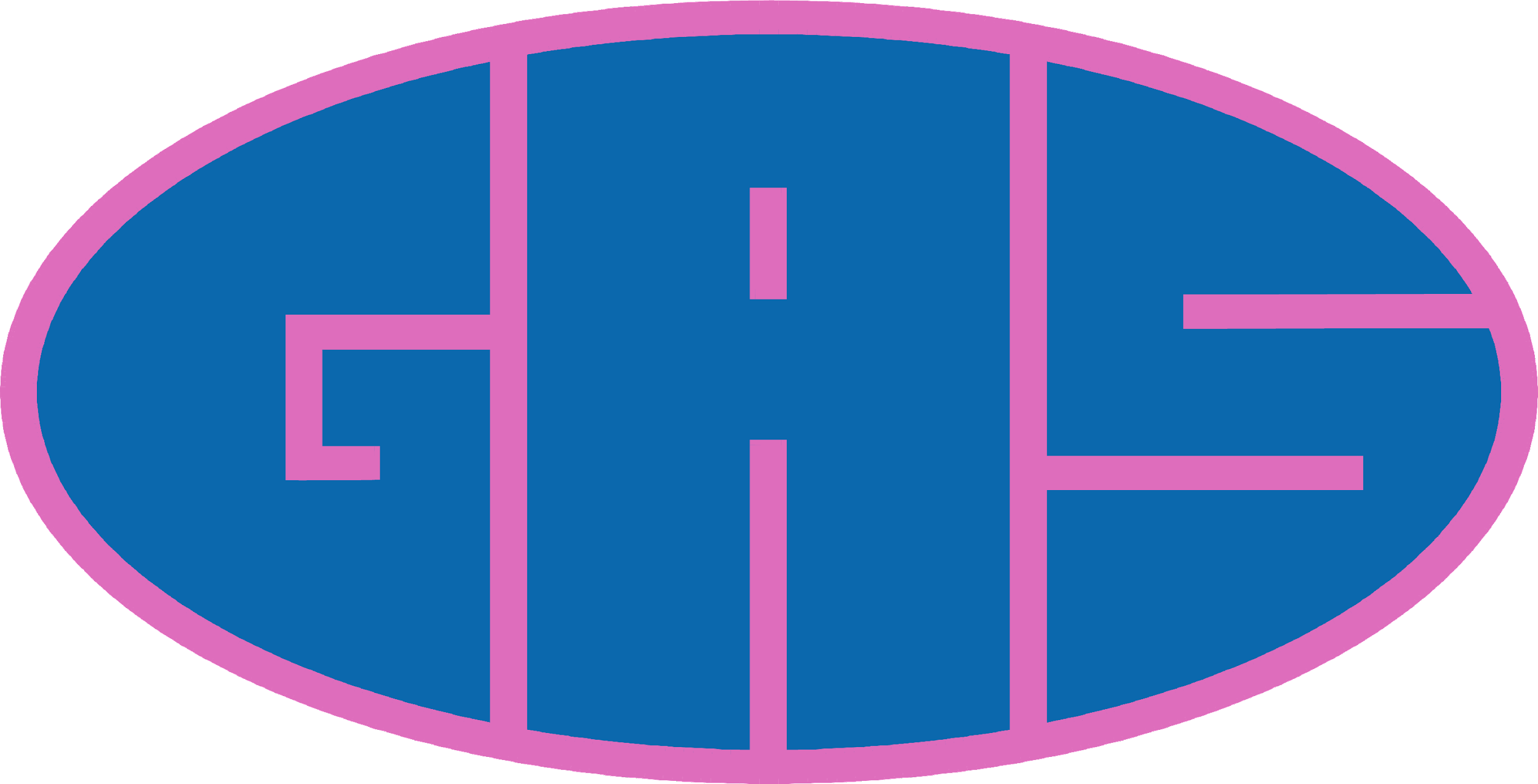 “VOGLIO ESSERE COME TE”
A chi ci affidiamo?
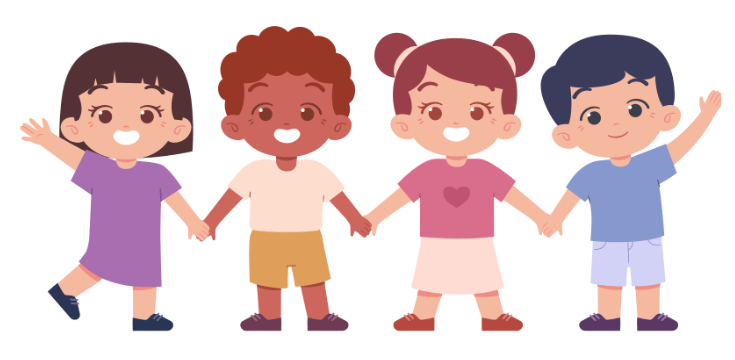 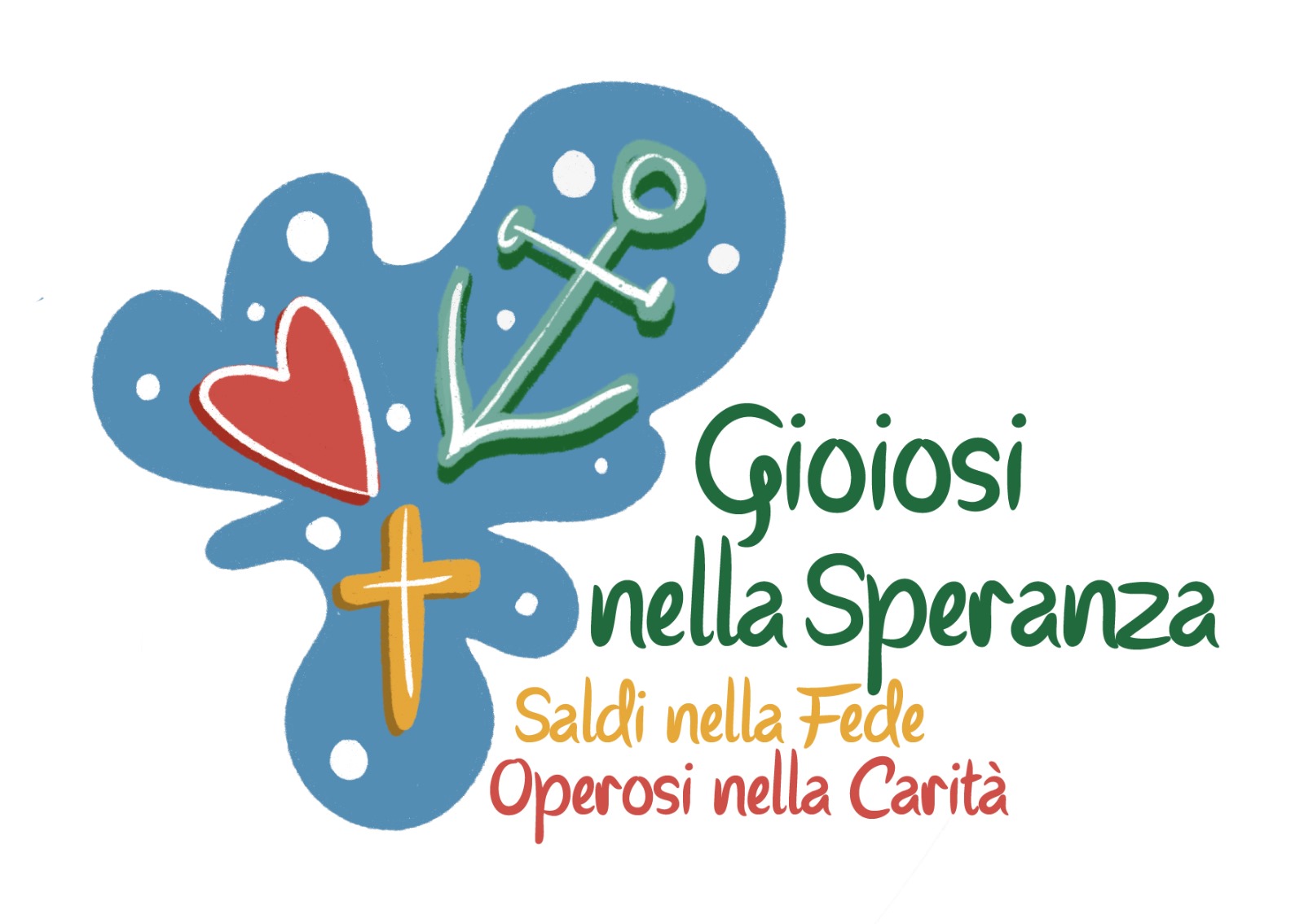 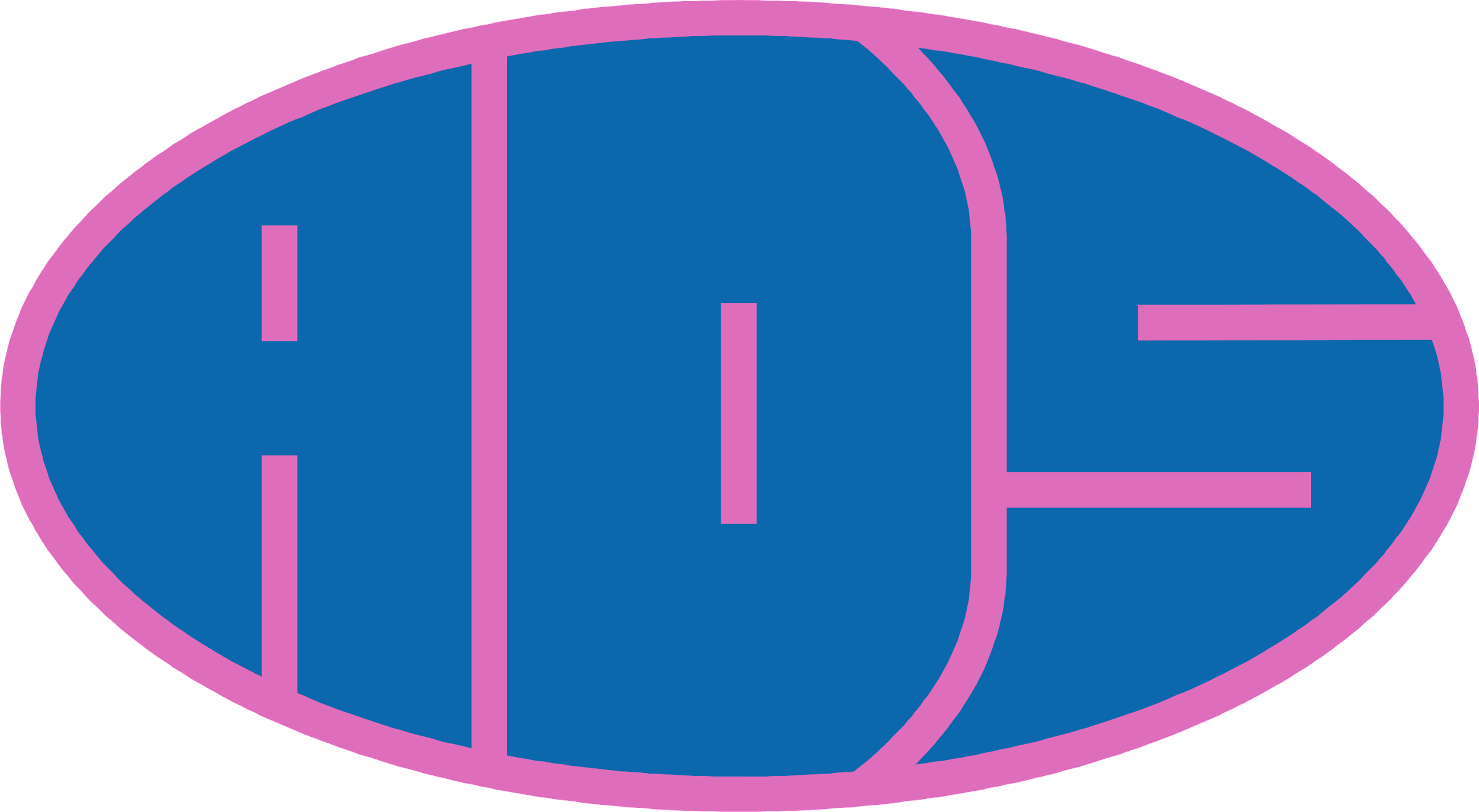